Ум без книги, как птица без крыльев.
Летит птица – Не крылата, не перната,Носик долгий,Голос тонкий.Кто её убьёт,Тот человеческую кровь прольёт.
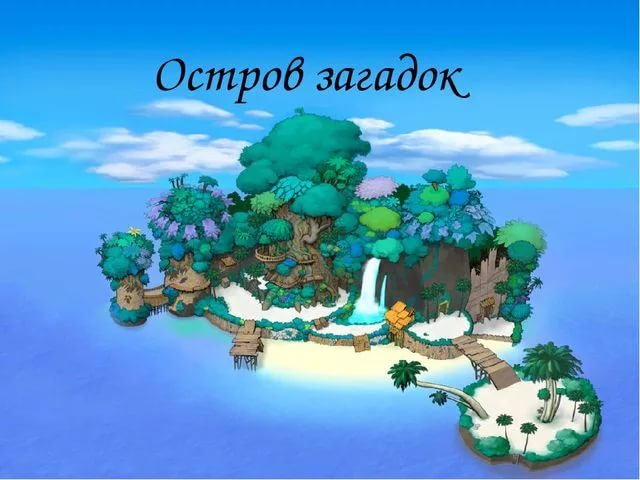 Задание:
1)решить кроссворд;
2)найти ключевое слово;
3)найти лишнее слово;
4)определить тему кроссворда.
Разгадывать и вписывать слова – только по горизонтали. Ключевое слово появится по вертикали.
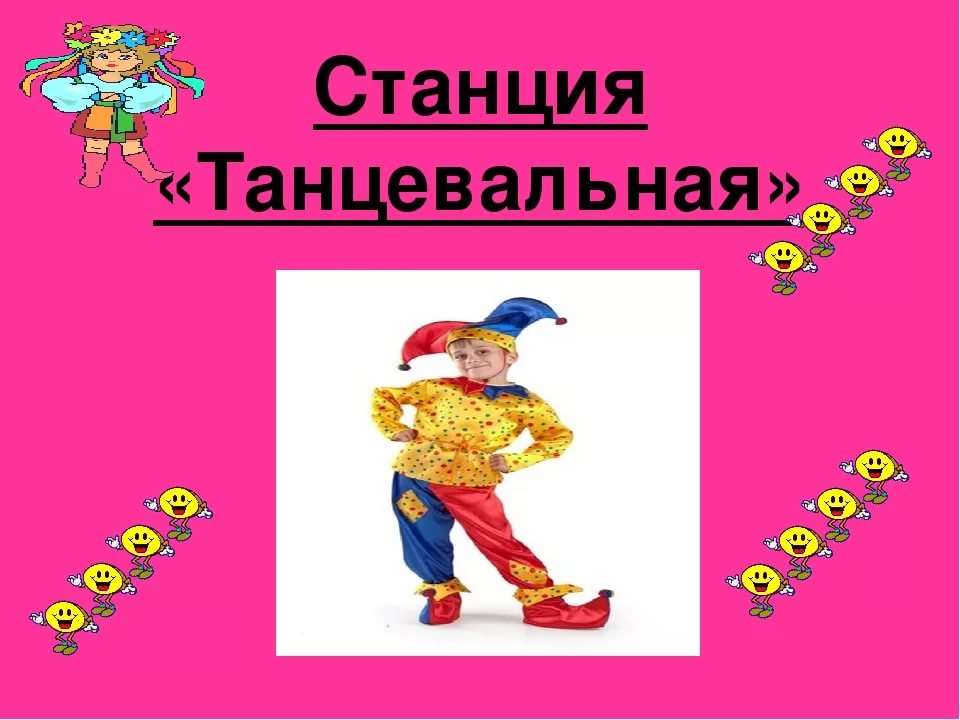 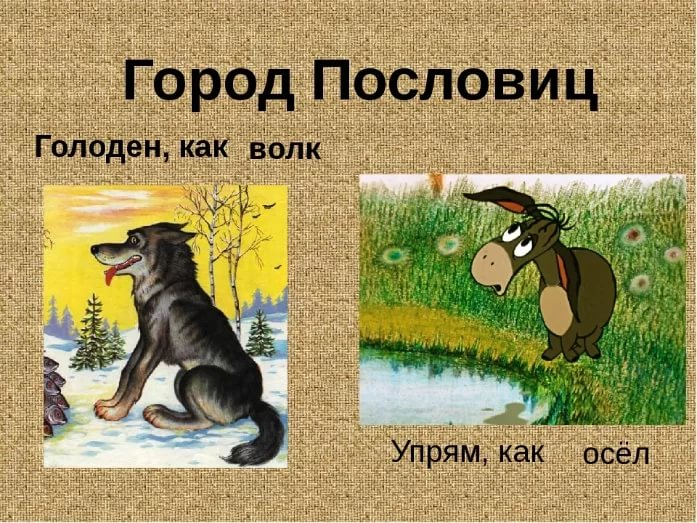 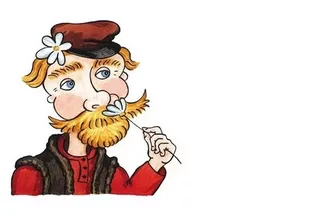 Посло-вица, мы тебя знаем.
Эталон
1)Труд человека кормит лень портит.
2)Сам пропадай, а товарища выручай.
3)Не спеши языком торопись делом.
4)Глаза боятся, а руки делают.                             
5)С кем поведёшься  от того и наберёшься.
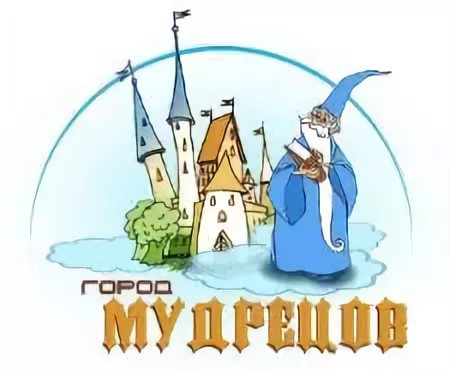